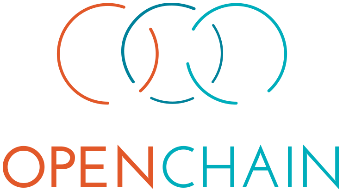 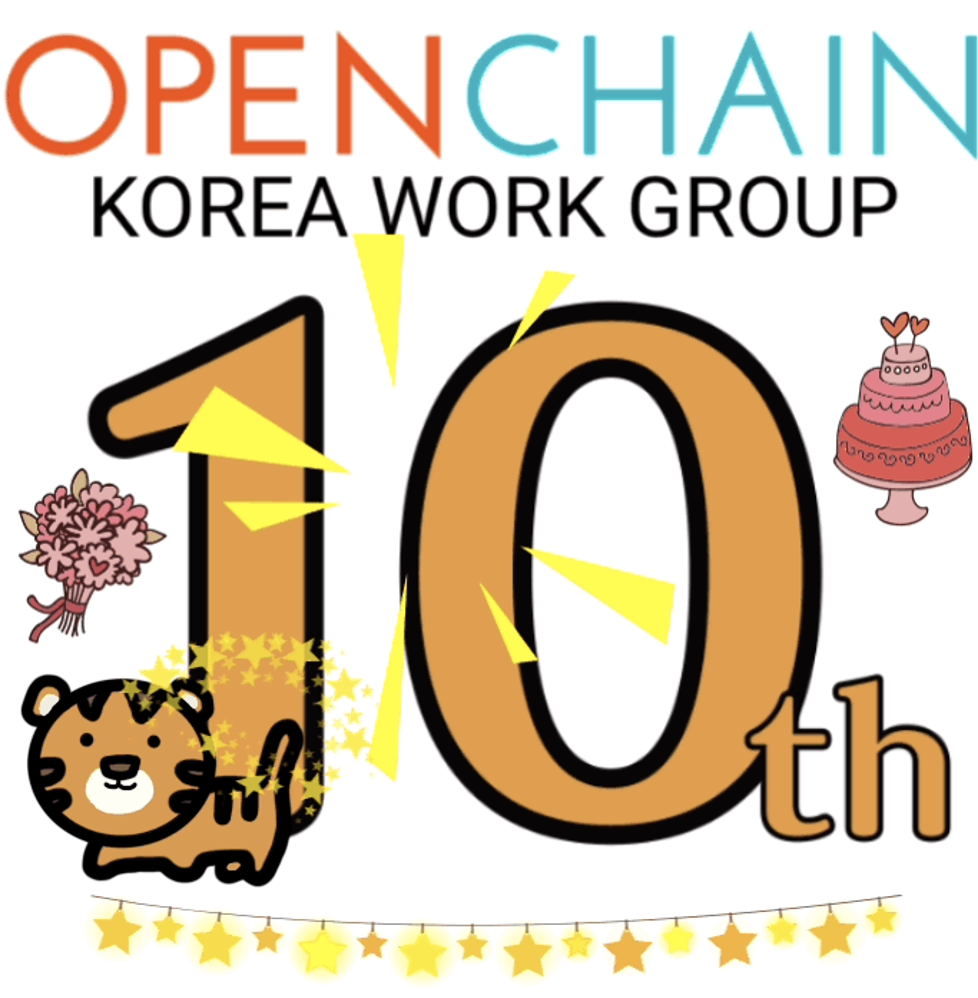 June 22th 2021
Agenda
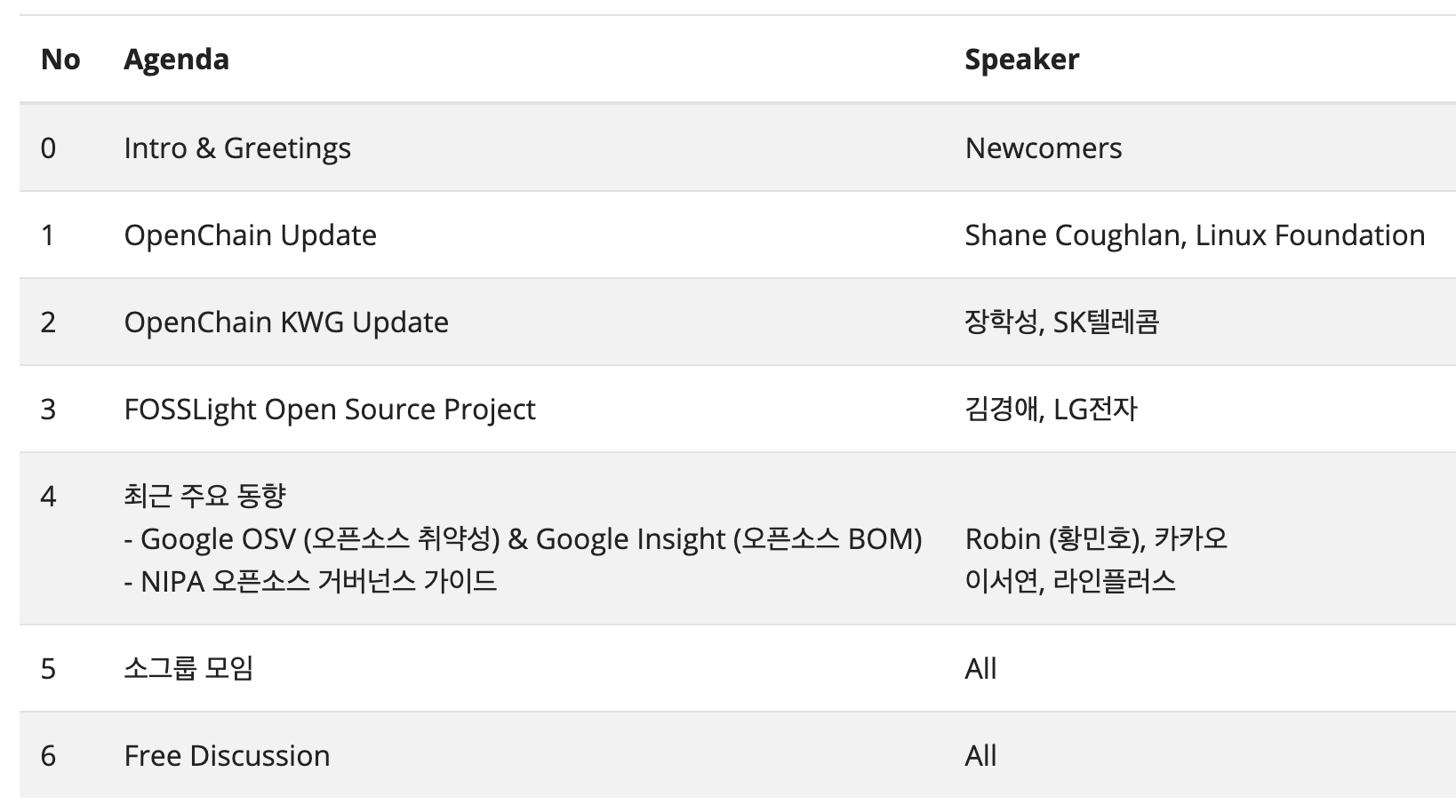 2
Welcoming Newcomers
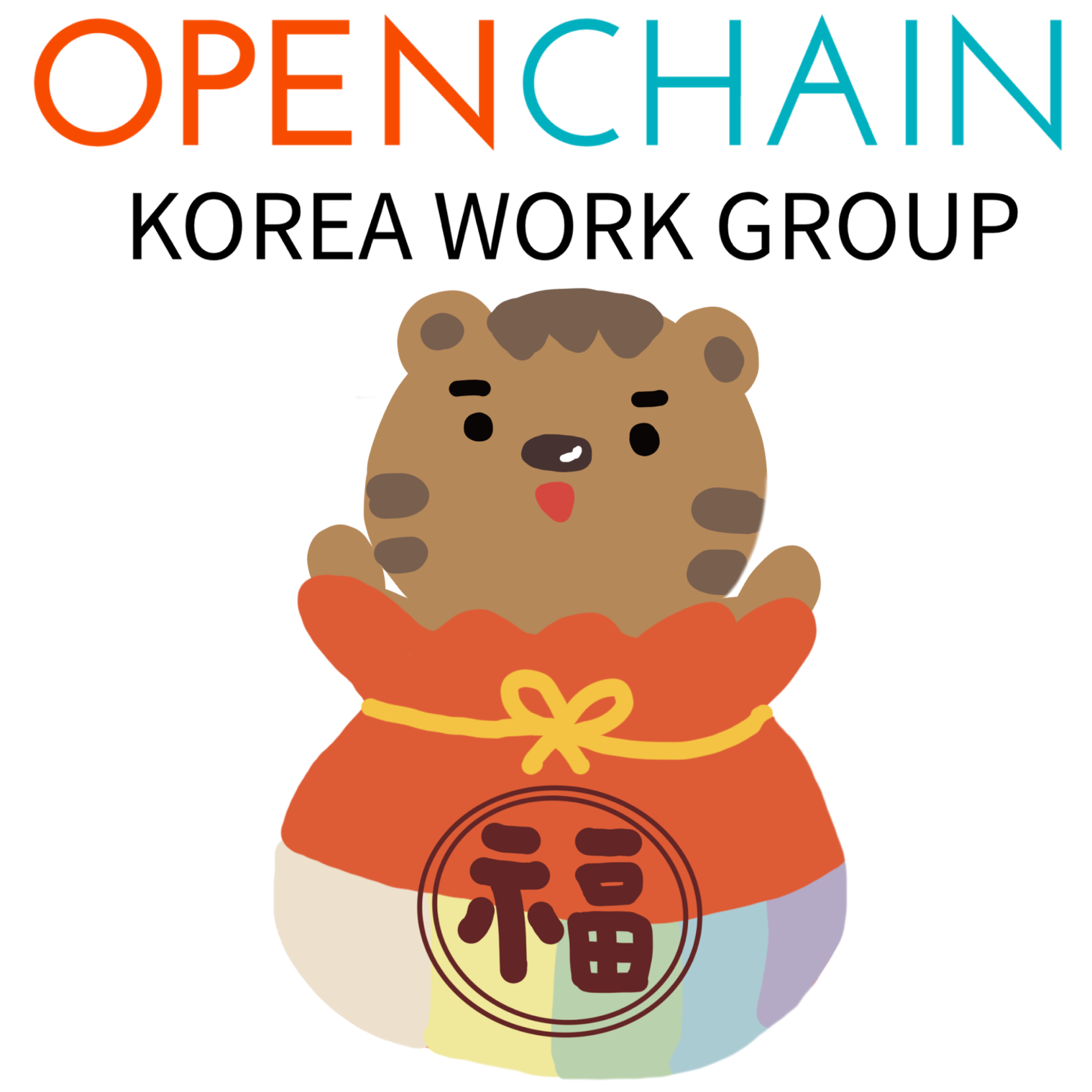 3